Chimeric Antigen Receptor (CAR) T-Cell Therapy, Bispecific Antibodies and Antibody-Drug Conjugates (ADCs)
Meletios (Thanos) Dimopoulos, MD
Professor of Hematology/Oncology, Director
Plasma Cell Dyscrasias Unit, Department of Clinical Therapeutics,
 National and Kapodistrian University of Athens
School of Medicine, Athens, Greece
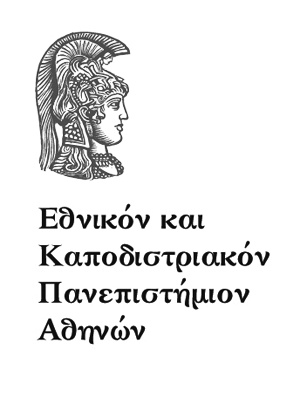 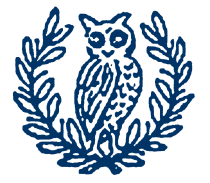 SOCPVda or DPdb-e
CARTITUDE-4: Cilta-cel vs SoC in early RRMM - Study Design
Study design
1:1 Randomization (N=419)
Patients stratified by choice of PVd/DPd, ISS stage, and number of prior LOT
Screening
Key inclusion criteria1,2
Age ≥18 years with diagnosed MM
1–3 prior LOT (must include PI + immunomodulator) 
Lenalidomide refractory
ECOG PS ≤1
Key exclusion criteria1,2
Prior CAR-T or BCMA-targeting therapy
Follow-up
For survival, subsequent therapies, and safety
Cilta-cel arm
Lympho-depletion    Days -7 to -5
Cy/Flu
Follow-upDays 1–112
Collect safety, efficacy, and PK/PD data every 28 days
Bridging therapy
PVd or DPda≥1 cycle
Cilta-cel infusionDay 1
(Target, 
0.75 × 106  CAR+ T cells/kg)
Apheresis
T-cell transduction and expansion to manufacture cilta-cel CAR-T cells
Start of efficacyendpoint analyses
Start of studytreatment
San Miguel, J et al. N Engl J Med. 2023;389:335-347; Mateos MV, et al. IMS 2024 (Abstract No. OA65 – presentation
CARTITUDE-41-3 prior LOT; lenalidomide-refractory
After a median follow-up of 33.6 months:
PFS
OS
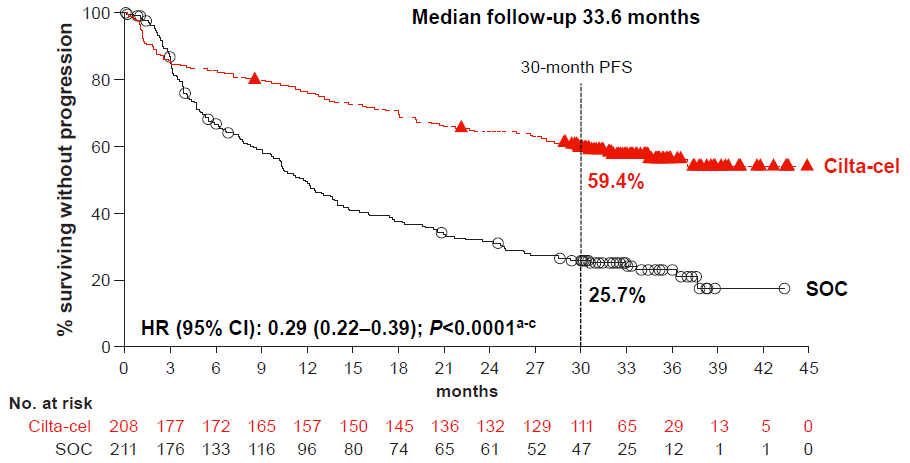 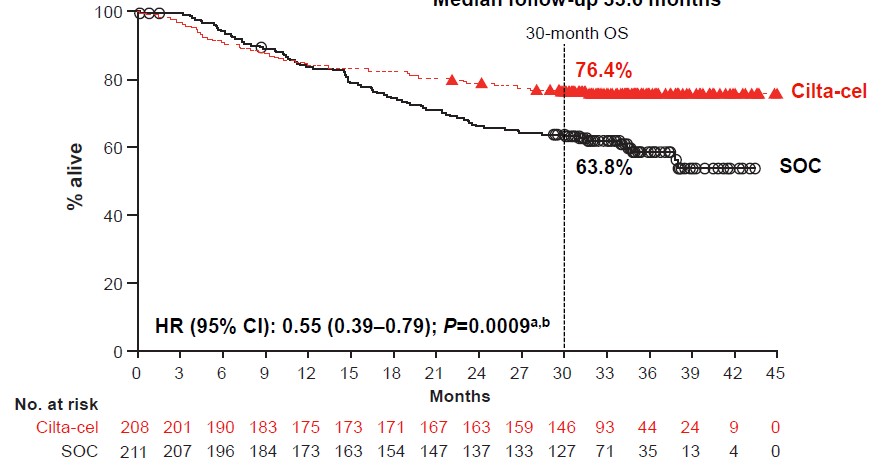 d,e
aConstant piecewise weighted log-rank test; bHR and 95% CI from a Cox proportional hazards model with treatment as the sole explanatory variable, including only PFS events that occurred >8 weeks post-randomisation; cNominal p value; dLog-rank test. p value, 0.0009, crossed the prespecified boundary of 0.0108 as implemented by the Kim-DeMets spending function with parameter=2; eHR and 95% CI from a Cox proportional hazards model with treatment as the sole explanatory variable.
CI, confidence interval; HR, hazard ratio; LOT, line(s) of treatment; OS, overall survival; PFS, progression-free survival; SOC, standard of care.

Mateos MV, et al. IMS 2024 (Abstract No. OA65 – presentation).
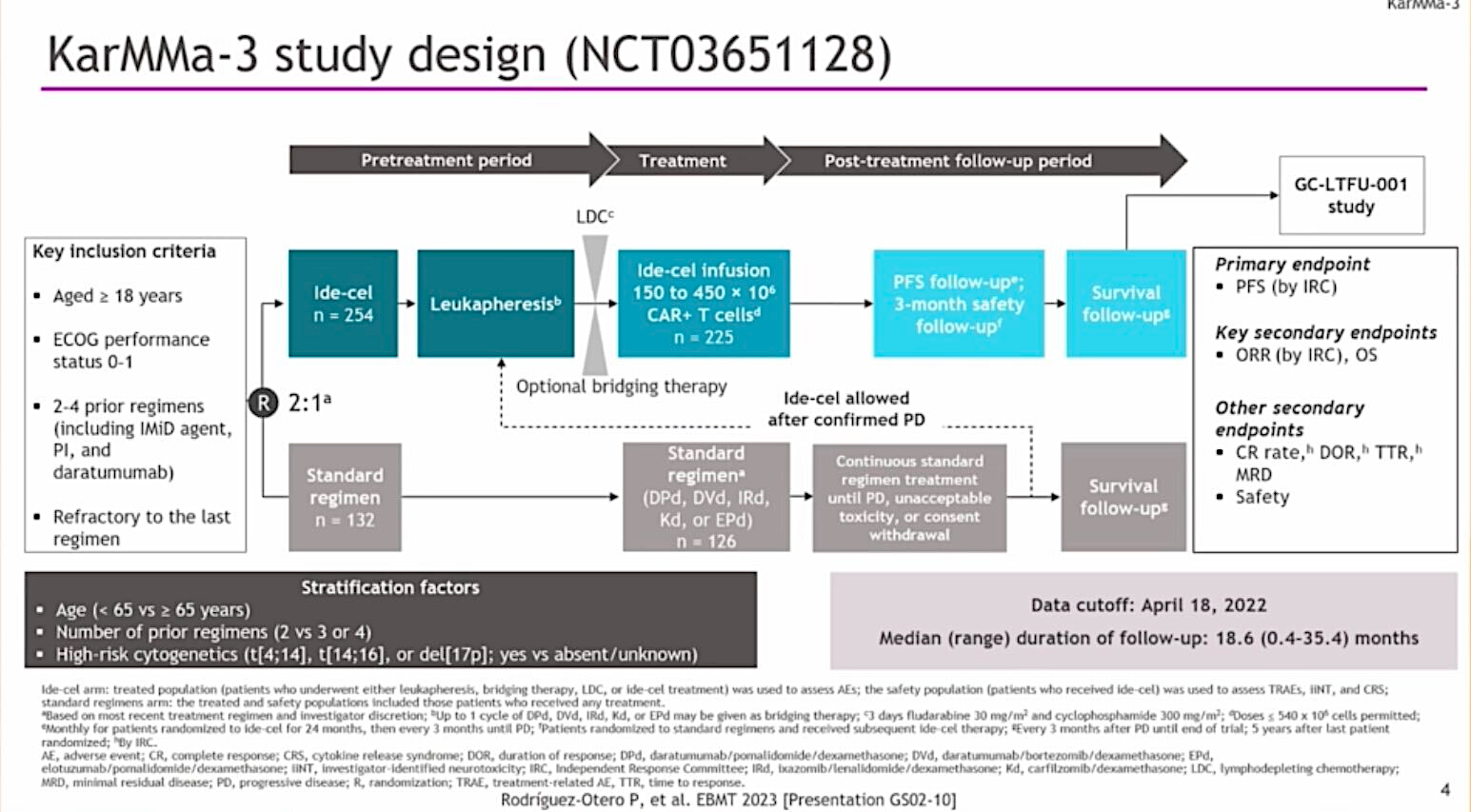 KarMMa-32-4 prior LOT; triple-class-exposed
After a median follow-up of 30.9 months:
PFS
OS
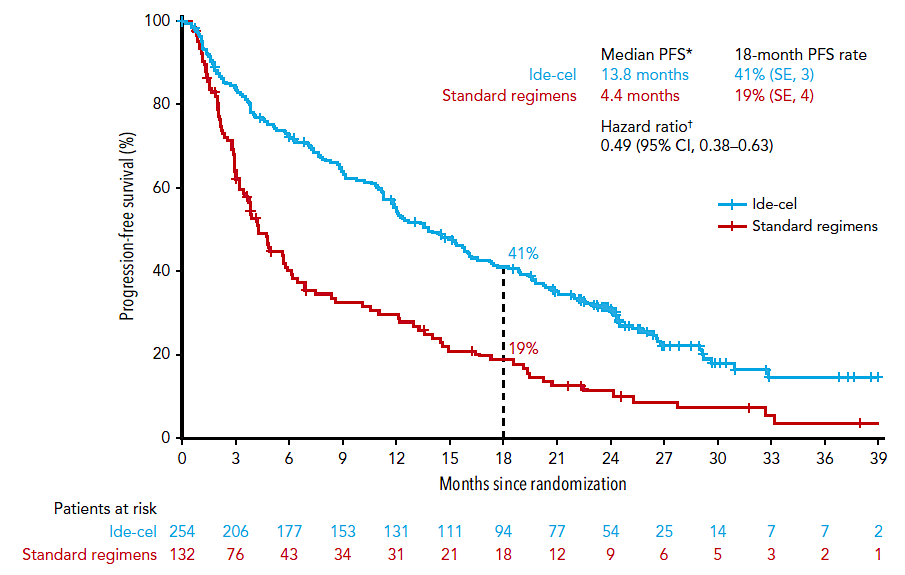 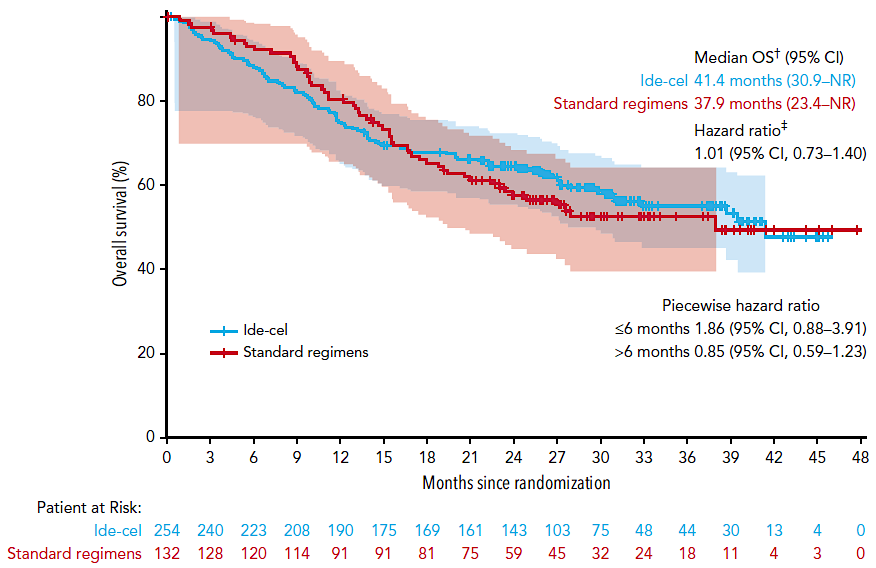 Crossover: at data cutoff, 56% (74/132) of patients in the SR arm had received ide-cel as subsequent therapy after PD
*Based on KM approach; †Based on KM approach; ‡Stratified hazard ratio is based on the univariate Cox proportional hazards model. CI is two-sided and calculated by bootstrap method.
CI, confidence interval; KM, Kaplan-Meier; LOT, line(s) of treatment; NR, not reached; OS, overall survival; PD, progressive disease; PFS, progression-free survival; SE, standard error; SR, standard regimen.


Ailawadhi S, et al. Blood 2024;144:2389–2401.
Phase 2 iMMagine-1: Anito-cel - Preliminary efficacy data for an anti-BCMA CAR T-cell therapy in RRMM
≥VGPR
81%
ORR: 97% and sCR/CR: 62% at 9.5 mos (median f/u)
MRD –ve rate at 10-5 or lower: 93.1% (54/58)
PFS rate at 6 mos: 93.3% and at 12 mos: 78.5%
OS rate at 6 mos: 96.5% and at 12 mos: 96.5%
Anito-cel is an investigational product, currently not approved by any regulatory agency.
-ve, negative; Anito-cel, anitocabtagene autoleucel; ASCT, autologous stem cell transplant; CAR T, chimeric antigen receptor T cell; CR, complete response; f/u, follow up; mo, month; MRDng, minimal residual disease negativity rate; ORR, overall response rate; OS, overall survival; PFS, progression-free survival; PR, partial response; RRMM, relapse/refractory multiple myeloma; sCR, stringent CR; TEAE, treatment-emergent adverse event; VGPR, very good PR; yr, year. 

Freeman CL et al. Oral presentation at ASH 2024. Abstract 1031.
Phase 2 iMMagine-1: Anito-cel - Preliminary Safety Data in RRMM
86% of patients with ≤Gr1 CRS
91% of patients with no ICANS
No delayed or non-ICANS neurotoxicities to date
Most common ≥Gr3 TEAEs: cytopenias
3 deaths due to TEAEs
Freeman CL et al. Oral presentation at ASH 2024. Abstract 1031.
Phase I Trial of MCARH109, a GPRC5D-Targeted Chimeric Antigen Receptor T-Cell Therapy for RR Multiple Myeloma
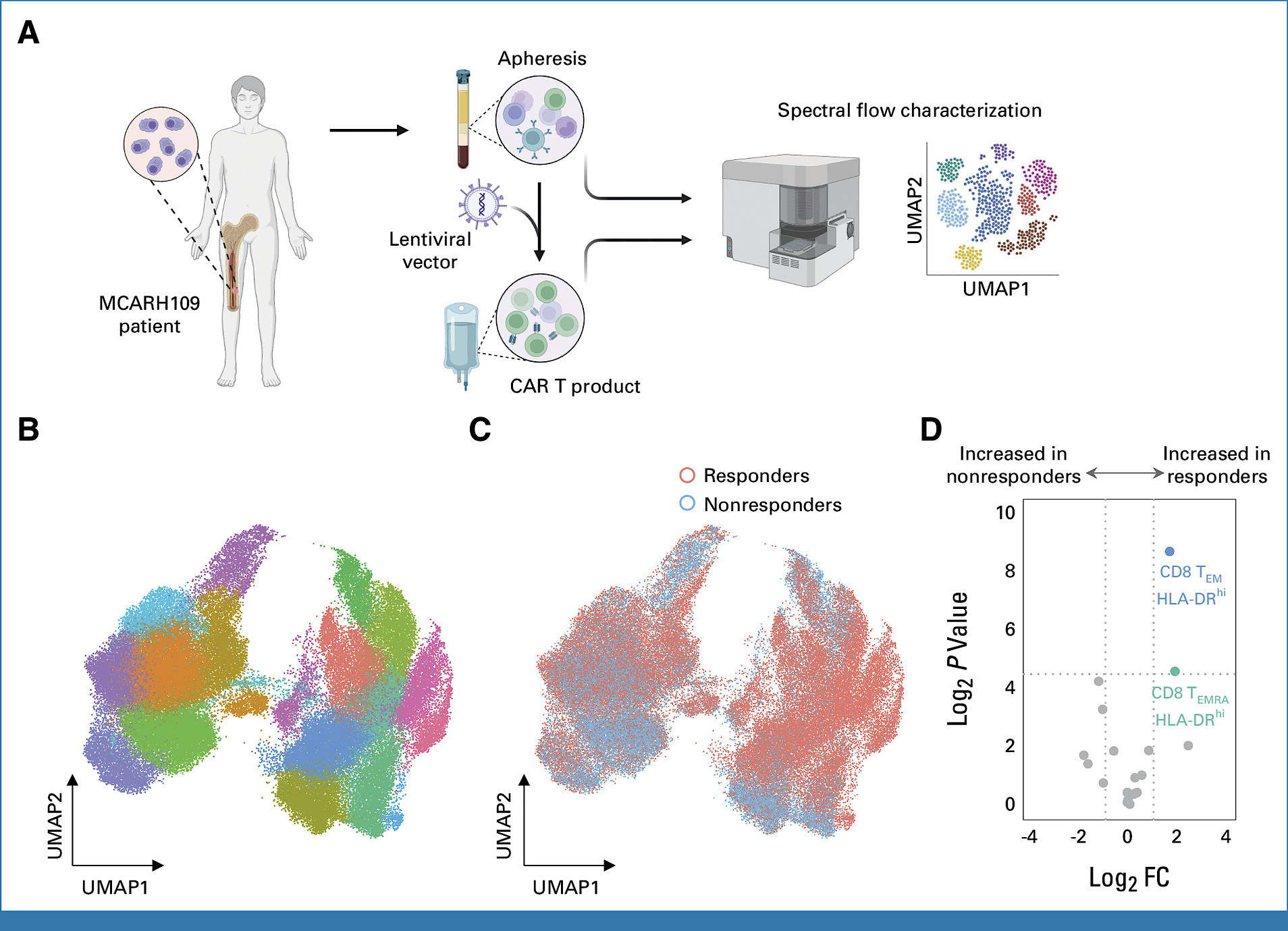 Jurgens EM, et al. J Clin Oncol 2025;43:498-504.
Phase I Trial of MCARH109 in RRMM: Efficacy Data
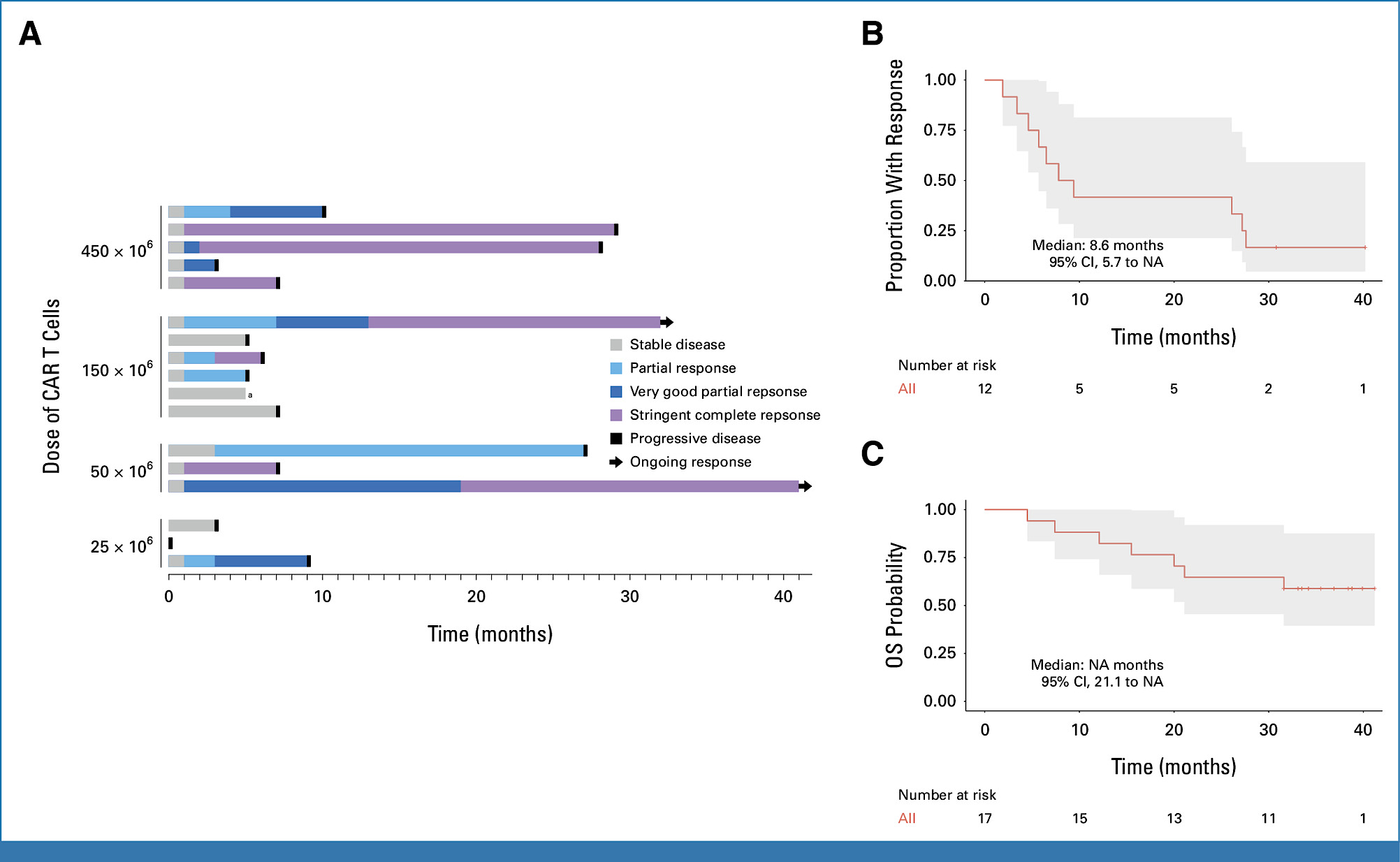 Jurgens EM, et al. J Clin Oncol 2025;43:498-504.
Phase I Trial of MCARH109 in RRMM: Efficacy Data
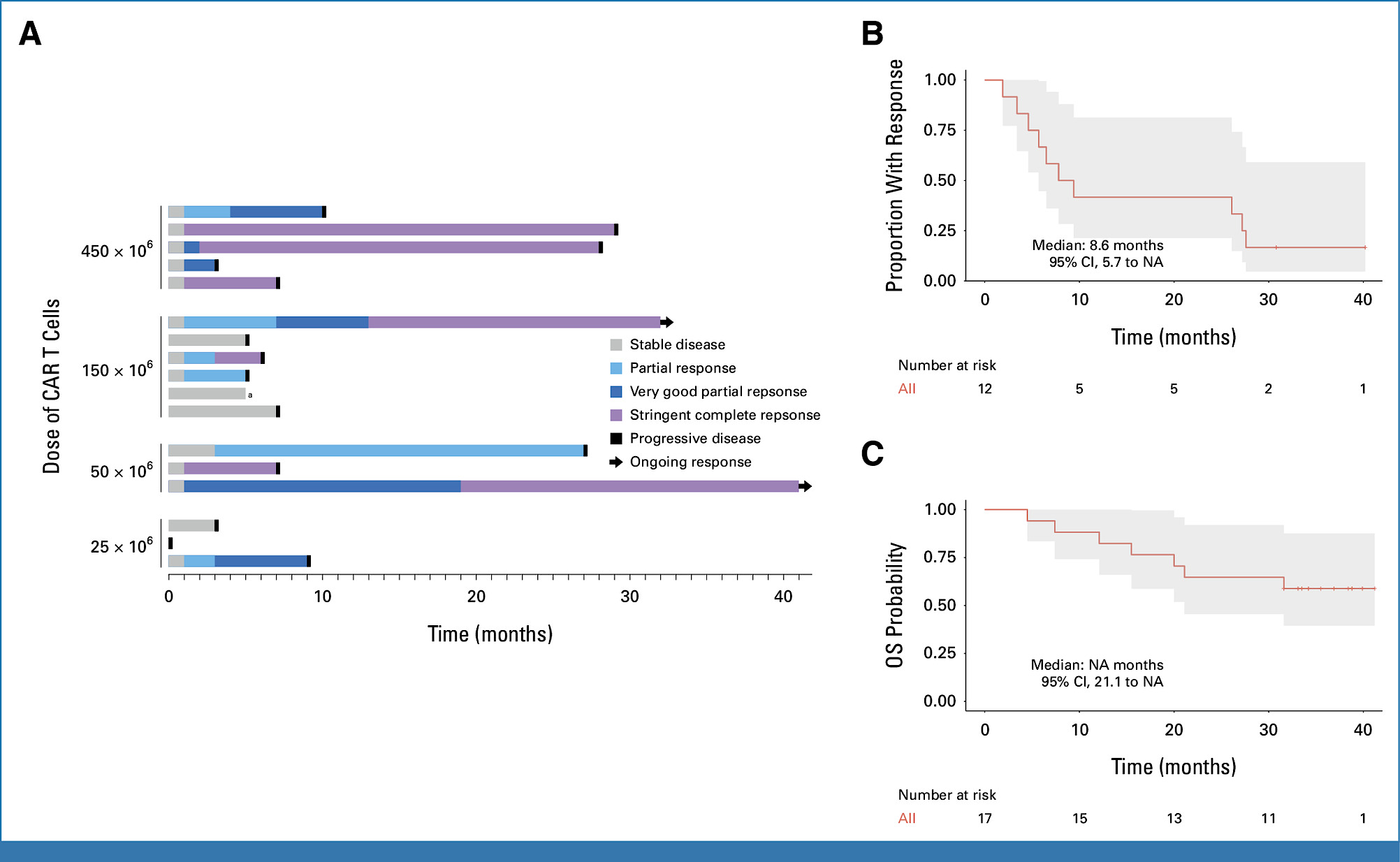 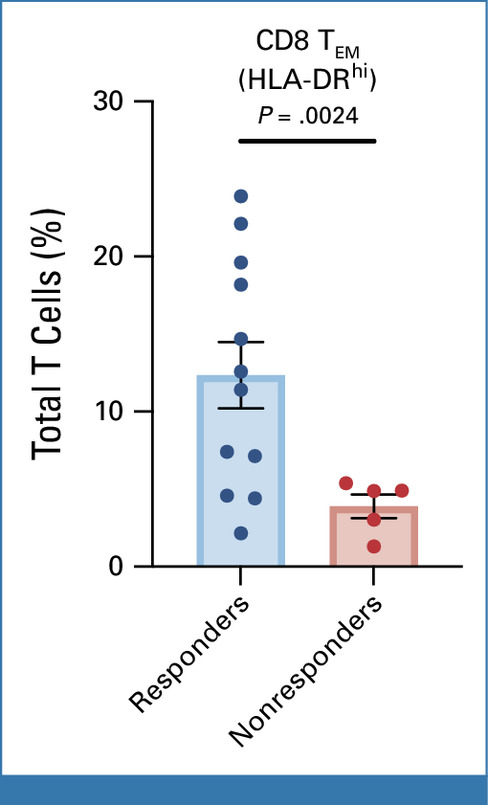 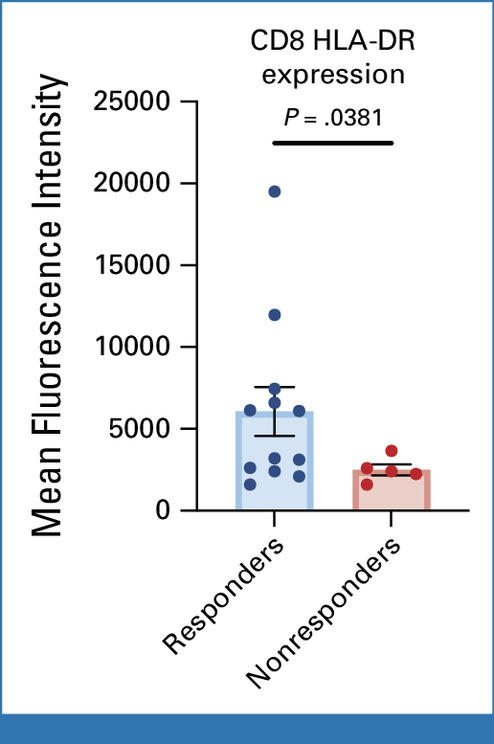 Jurgens EM, et al. J Clin Oncol 2025;43:498-504.
Phase I/II MajesTEC-1: Teclistamab in R/R MM
R/R MM after ≥3 lines of therapy, including an IMiD, PI, and anti-CD38 mAb 
High-risk cytogenetics=26%
Median prior lines of therapy = 5 (range: 2-14)
Triple-class refractory=78% 
Penta refractory= 30%
Refractory to last therapy line= 90%
Teclistamab: 1.5 mg/kg SC weekly, after step-up
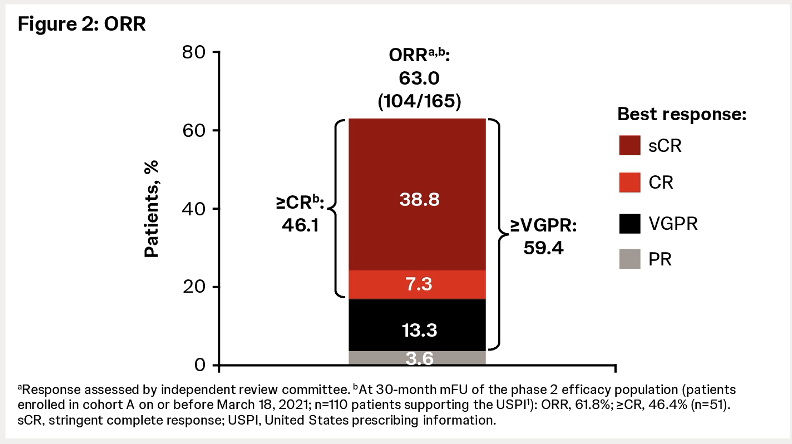 Garfall A, et al. ASCO 2024. Abstr 7540. ​
MajesTEC-1: Updated Efficacy of Teclistamab in R/R MM
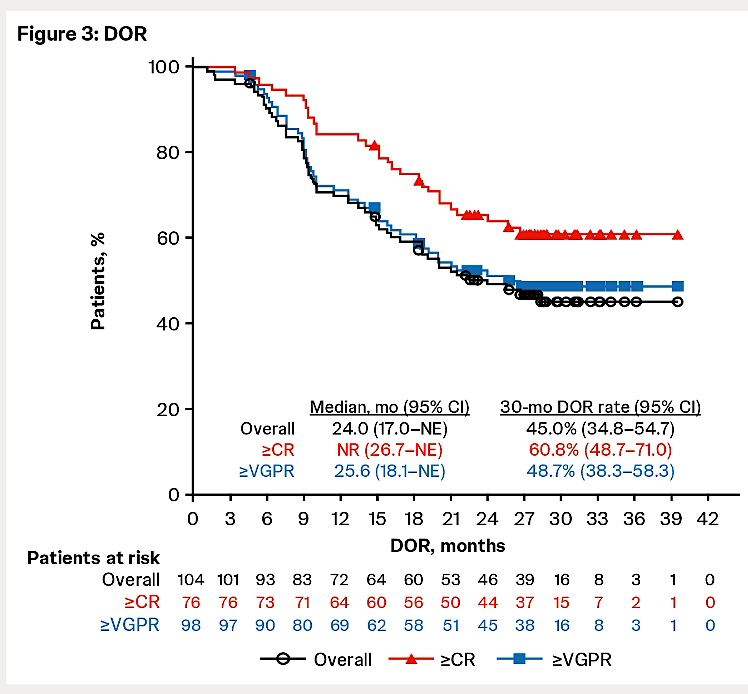 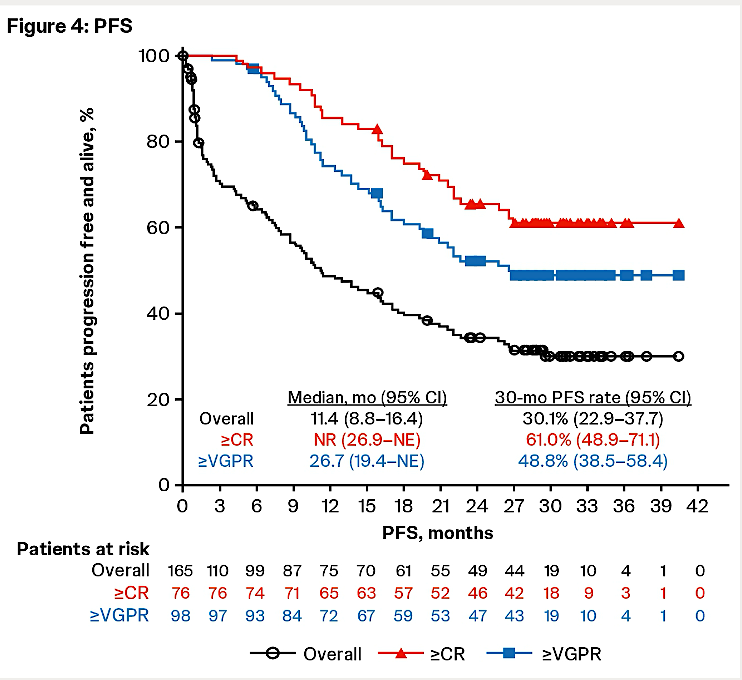 Garfall A, et al. ASCO 2024. Abstr 7540. ​
MagnetisMM-3: Elranatamab in TCE RRMM
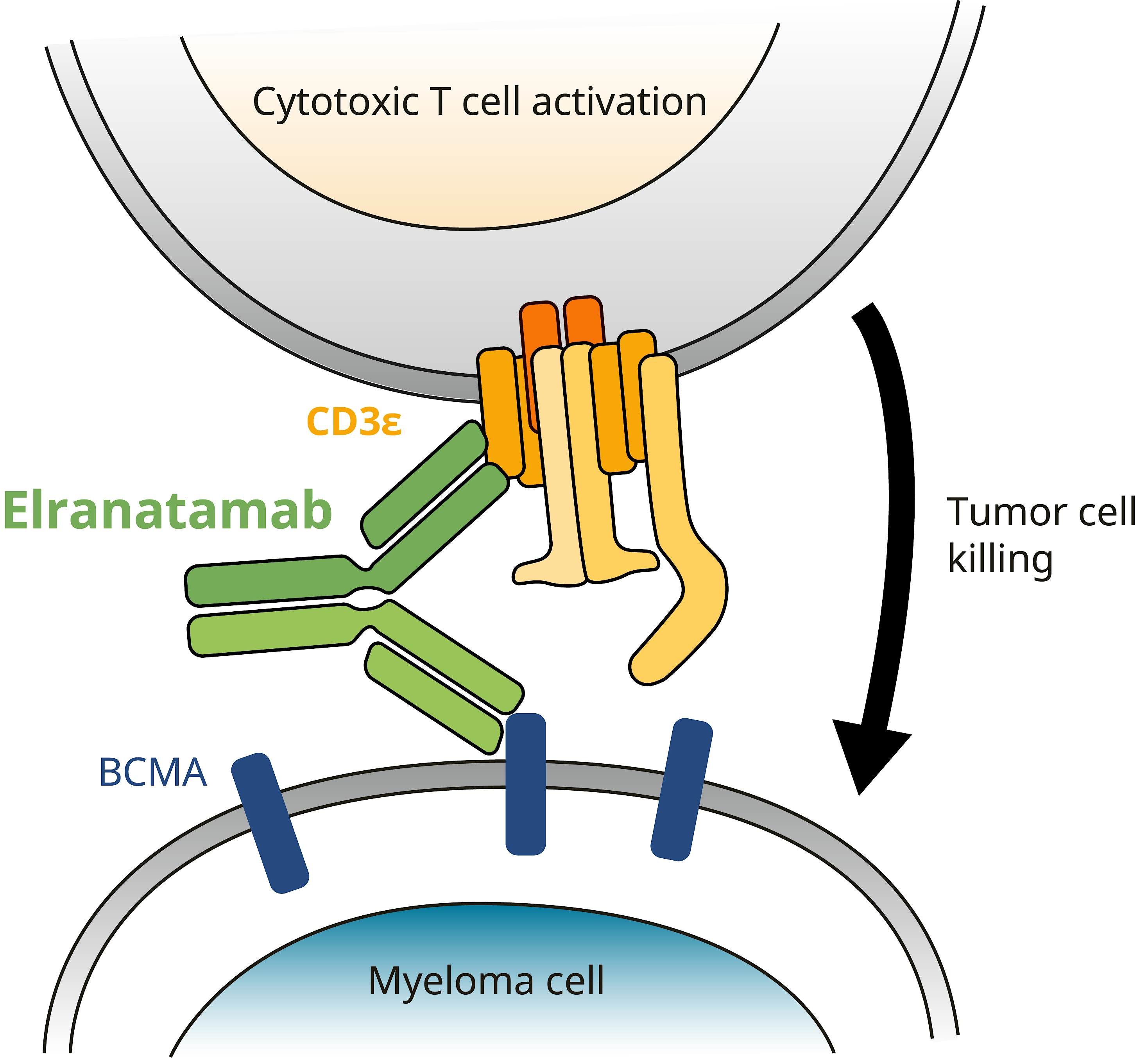 Elranatamab dosing schedule
QW cycles 1–6; Q2W cycles 7+ for patients with ≥PR
Baseline characteristics, Cohort A (N=123)
Prince M, et al. ASH 2024 (Abstract No. 4738 – poster).
MagnetisMM-3: Elranatamab in TCE RRMM
ORR per BICR: 61.0% 
≥CR: 37.4%
N = 123
Median prior regimens: 5
mFU: 33.9 months (95% CI, 33.4–34.6)
PFS
DoR
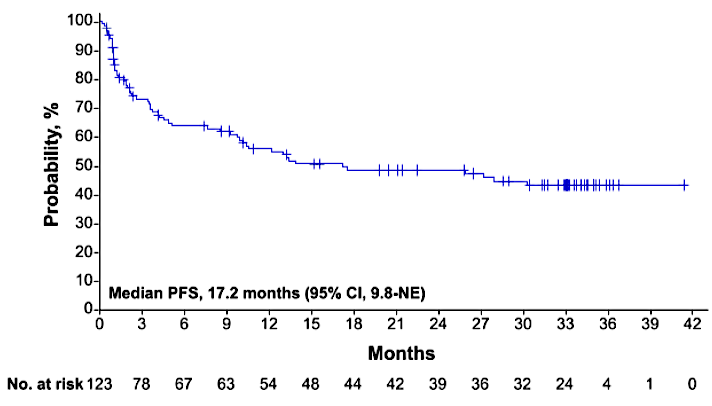 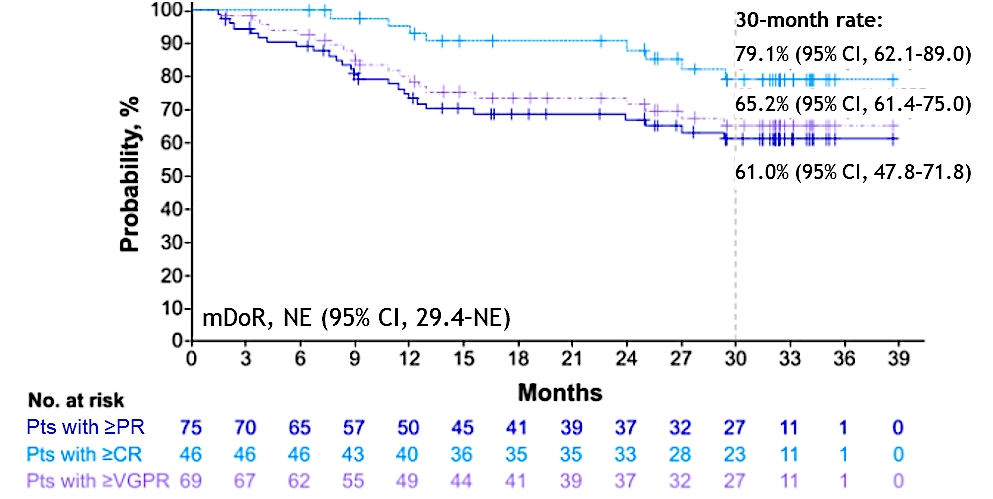 mPFS, 17.2 months (95% CI, 9.8–NE)
BICR, blinded independent central review; CI, confidence interval; CR, complete response; (m)DoR, (median) duration of response; EMA, European Medicines Agency; FDA, US Food and Drug Administration; mFU, median follow-up; NE, not evaluable; OR, objective response; ORR, overall response rate; (m)PFS, (median) progression-free survival; RR, relapsed/refractory; TCE, triple class exposed; VGPR, very good partial response.
Prince M, et al. ASH 2024 (Abstract No. 4738 – poster).
Phase II MonumenTAL-1: Talquetamab in R/R MM
100
Patients with R/R MM after ≥3 lines of therapy, including an IMiD, PI, anti-CD38 mAb 
Median 5-6 prior lines of therapy across all cohorts
Triple-class refractory: 69%-84% 
high-risk cytogenetics: 27.1%
Extramedullary Disease: 24.3% 
Talquetamab: 0.4 mg/kg SC QW or 0.8 mg/kg SC Q2W with 2-3 step-up doses and/or premedication to reduce CRS
Primary endpoint: DLTs; Key secondary endpoint: ORR
80
Overall Response Rate with Talquetamab
sCR
PR
VGPR
CR
60
74.1(106/143)
69.5(107/154)
66.7(52/78)
40
23.1
31.2
32.1
Patients (%)
≥ VGPR: 59.4
9.8
≥ VGPR: 55.1
≥ VGPR: 59.1
20
9.1
10.3
26.6
18.8
12.8
14.7
0
11.5
10.4
0.4 mg/kgSC QW
0.8 mg/kgSC Q2W
Prior TCR
Rasche L, et al. EHA 2024. Abstr P915.
MonumenTAL-1: Updated DoR and Survival Outcomes
DoR in 0.8 mg/kg Q2W Cohort
100
Best response: PR
Best response: VGPR
Best response: ≥ CR
80
60
40
Patients in Response (%)
20
0
16
29
62
0
7
24
61
3
3
21
59
6
2
14
56
9
12
1
7
50
15
1
6
46
18
0
5
39
21
0
4
24
24
0
0
9
27
0
0
4
30
0
0
3
33
0
0
1
Mo
Pts at Risk
Best response: PR
Best response: VGPR
Best response: ≥ CR
Rasche L, et al. EHA 2024. Abstr P915.
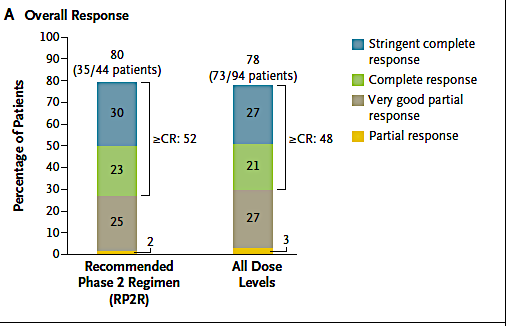 Phase Ib/II RedirecTT-1 Study: Teclistamab Plus Talquetamab in R/R Multiple Myeloma
A Phase 1b/2 Dose Escalation and Expansion Study of the Combination of the Bispecific T Cell Redirection Antibodies Talquetamab and Teclistamab in Participants With Relapsed or Refractory Multiple Myeloma
Previous exposure to a PI, IMiD, and anti-CD38 mAb and refractory to last line of therapy
Median prior LOT: 4 (1-11); extramedullary plasmacytomas: 37.6%
Primary endpoint: dose-limiting toxic effects; 
Secondary endpoints: overall response (partial response or better), dor, time to response, pharmacokinetics, pharmacodynamics, and immunogenicity.
Cohen YC, et al. N Engl J Med 2025;392:138-49.
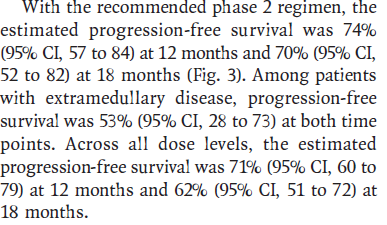 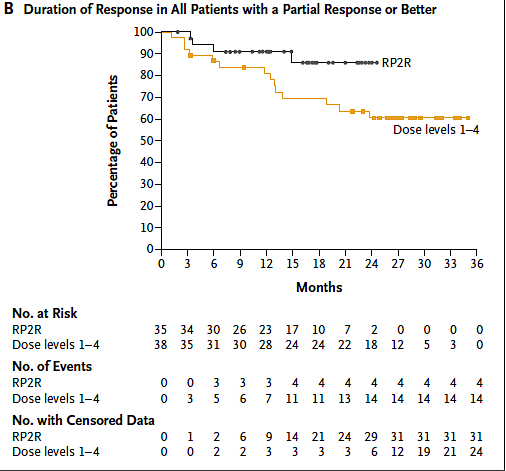 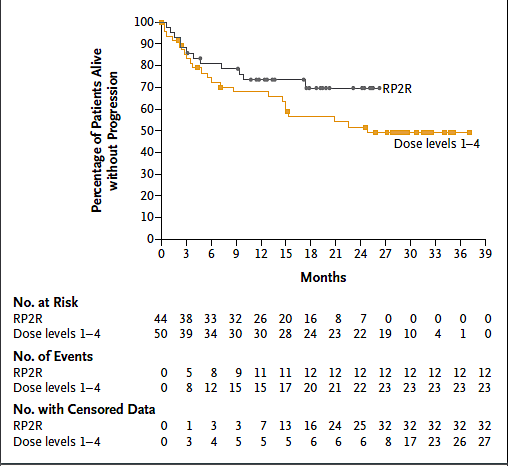 Phase Ib/II RedirectTT-1 Study: Teclistamab Plus Talquetamab in R/R Multiple Myeloma – DoR and PFS
Cohen YC, et al. N Engl J Med 2025;392:138-49.
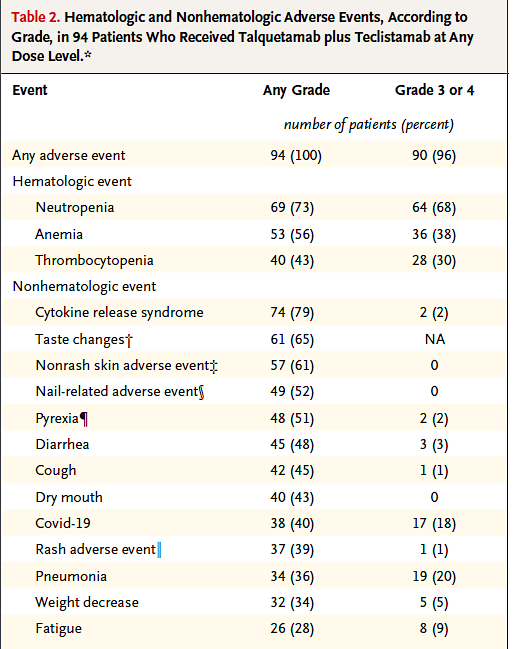 Phase Ib/II RedirectTT-1 Study: Teclistamab Plus Talquetamab in R/R Multiple Myeloma – Safety
Cohen YC, et al. N Engl J Med 2025;392:138-49.
LINKER-MM1 Update: Linvoseltamab in RRMM - Study Design
Shah MR, et al. ASH 2024;Abstract 3369.
LINKER-MM1 Update: Baseline Characteristics
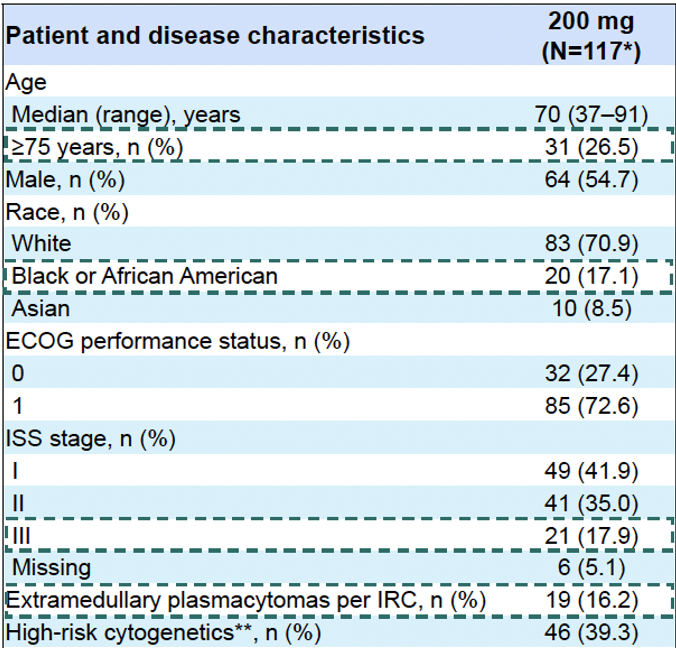 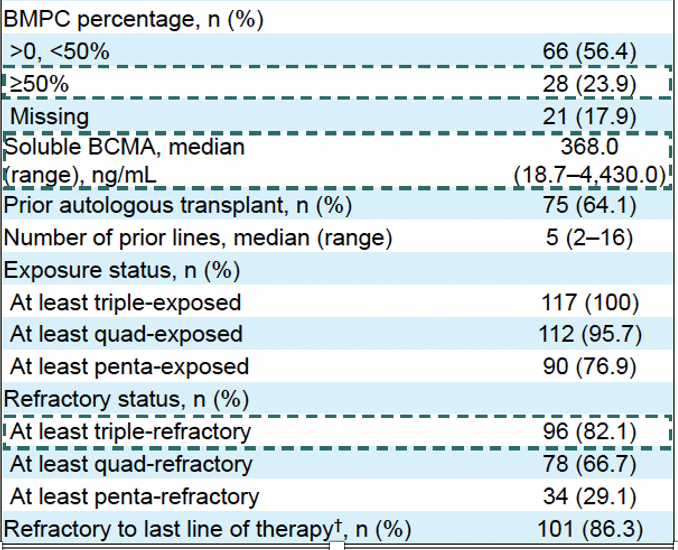 Shah MR, et al. ASH 2024;Abstract 3369.
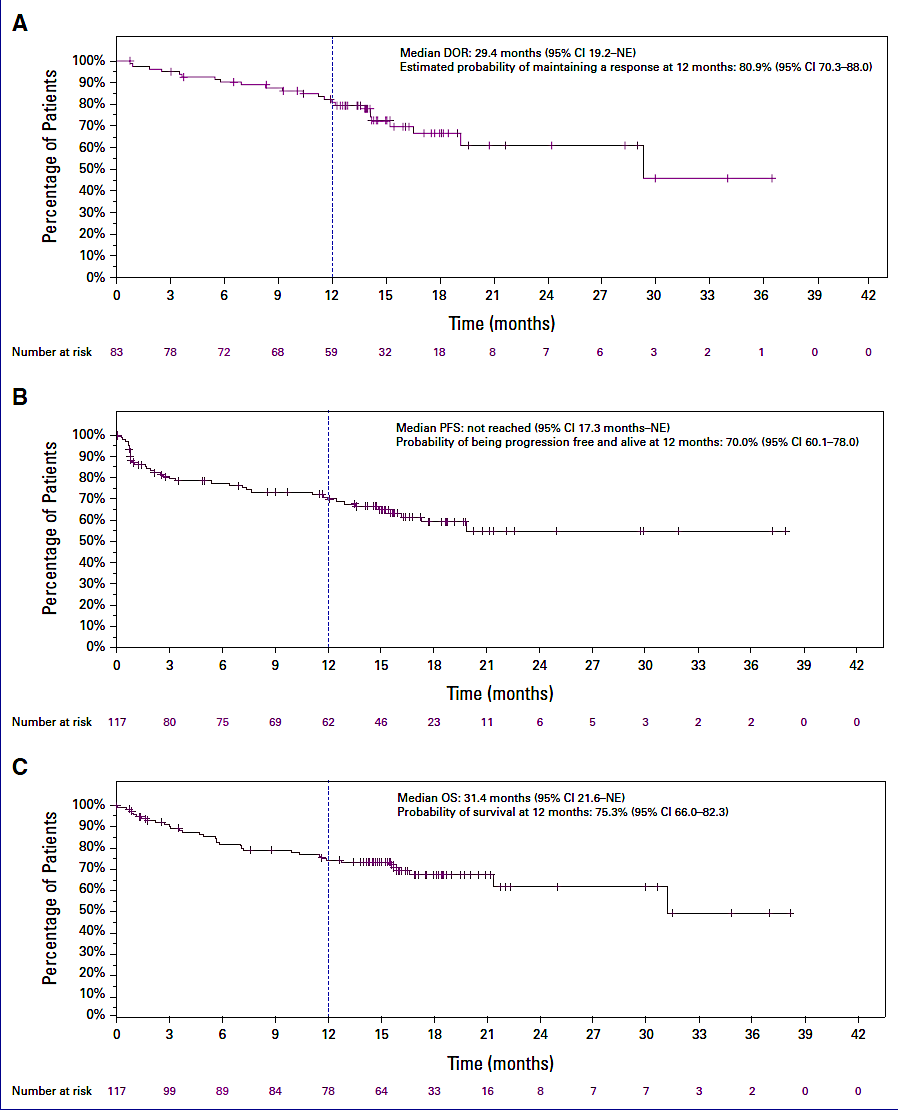 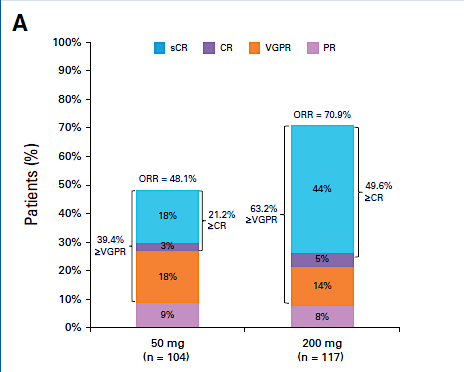 LINKER-MM1 Update: Efficacy
Shah MR, et al. ASH 2024;Abstract 3369; Bumma J Clin Oncol 2024
LINKER-MM1 Update: Safety
Shah MR, et al. ASH 2024;Abstract 3369.
DREAMM-8 Study: BelaPd vs PVd – Study Design
Recruitment periodOctober 2020 to December 2022
Treatment period
Until PD, death, unacceptable toxicity, end of study, or withdrawal of consent
BPd (Q4W)
Belantamab mafodotin
2.5 mg/kg IV (cycle 1) then 1.9 mg/kg IV Q4W from cycle 2 onward
+
Pomalidomide 4 mg orally on days 1-21 (28-day cycles)
+
Dexamethasone 40 mga on days 1, 8, 15, and 22
Eligibility criteria
Primary endpoint:PFS (IRC assessed per IMWG)

Key secondary endpoints:OS, MRD negativity, DOR 

Additional secondary endpoints include:ORR, CRR, ≥VGPR,TTBR, TTR, TTP, PFS2, AEs, ocular findings, HRQOL, and PROs
N=302
End-of-treatment visit
1:1 randomization
Adults with MM
≥1 prior line of MM therapy including LEN
Documented PD during or after their most recent therapy
No prior treatment with anti-BCMA or pomalidomide; not refractory/intolerant to bortezomib
PVd (Q3W)
Bortezomib
 1.3 mg/m2 SC on days 1, 4, 8, and 11 of cycles 1-8 then days 1 and 8 (21-day cycles)
+
Pomalidomide 4 mg orally on days 1-14 (21-day cycles)
+
Dexamethasone 20 mga on the day of and day after bortezomib
Stratificationb: 
Prior lines of treatment (1 vs 2 or 3 vs ≥4)
Prior bortezomib (yes vs no)
Prior anti-CD38 therapy (yes vs no)
Dimopoulos MA, et al. N Engl J Med. 2024 Aug 1;391(5):408-421
DREAMM-8: Baseline Characteristics Were Balanced
Dimopoulos MA, et al. N Engl J Med. 2024 Aug 1;391(5):408-421
DREAMM-8: Significant PFS Benefit with BPd vs PVd
12 months
1.0
Median
Not reached
71%
0.8
51%
Proportion alive and progression free
0.6
Median
12.7 months
0.4
0.2
BPd
PVd
0
1
2
3
4
5
6
7
8
9
10
11
12
13
14
15
16
17
18
19
20
21
22
23
24
25
26
27
28
29
30
31
32
33
34
35
36
37
38
39
0.0
Time since randomization, months
No. at risk
(no. of events)
155
143
135
130
125
122
117
113
111
109
107
102
97
93
82
80
77
75
72
67
64
59
50
45
38
36
28
23
21
16
13
8
4
2
1
0
0
0
0
0
BPd
(28)
(0)
(5)
(10)
(15)
(19)
(21)
(26)
(30)
(32)
(34)
(37)
(41)
(42)
(47)
(47)
(49)
(50)
(52)
(53)
(54)
(56)
(58)
(59)
(61)
(61)
(62)
(62)
(62)
(62)
(62)
(62)
(62)
(62)
(62)
(62)
(62)
(62)
(62)
(62)
147
138
123
111
102
96
92
83
75
68
59
56
54
51
47
43
40
39
37
30
25
22
22
19
18
18
17
13
11
7
5
4
3
2
2
1
1
1
1
0
PVd
(0)
(4)
(14)
(23)
(27)
(33)
(37)
(45)
(49)
(52)
(59)
(62)
(62)
(64)
(66)
(68)
(68)
(68)
(70)
(73)
(76)
(77)
(77)
(77)
(77)
(77)
(78)
(78)
(79)
(80)
(80)
(80)
(80)
(80)
(80)
(80)
(80)
(80)
(80)
(80)
BPd led to a statistically significant and clinically meaningful reduction in risk of disease progression or death vs PVd (HR, 0.52; 95% CI, 0.37-0.73; P<.001)
Median follow-up, 21.8 months (range, 0.03-39.23 months).The treatment effect (HR and corresponding 95% CIs) was estimated using the stratified Cox proportional hazards model, and the P value was produced based on the 1-sided stratified log-rank test. Stratified analyses were adjusted for number of prior lines of therapy and prior bortezomib use.BPd, belamaf, pomalidomide, and dexamethasone; HR, hazard ratio; NR, not reported; PFS, progression-free survival; PVd, pomalidomide, bortezomib, and dexamethasone.
Dimopoulos MA, et al. N Engl J Med. 2024 Aug 1;391(5):408-421
DREAMM-8: AEs of Clinical Interest
Safety profile of BPd was broadly consistent with the known profile of the individual components of the regimen
AE, adverse event; AESI, adverse event of special interest; BPd, belamaf, pomalidomide, and dexamethasone; CTCAE, Common Terminology Criteria for Adverse Events; PVd, pomalidomide, bortezomib, and dexamethasone.a posthoc analysis. b Thrombocytopenia includes events identified by site or preferred terms thrombocytopenia or platelet count decreased. c  Neutropenia includes preferred terms febrile neutropenia, neutropenia, and neutrophil count decreased. d Infections are based on all preferred terms included in the system organ class of infections and infestations.
Dimopoulos MA, et al. N Engl J Med. 2024 Aug 1;391(5):408-421
DREAMM-7: Bela-Vd vs Dara-Vd – Study Design
CYCLE 1–8
CYCLE 9+
STRATIFICATION:
# of prior lines of therapy (1 vs 2/3 vs ≥4) 
Prior bortezomib (Yes vs No)
R-ISS Staging ( I vs II/III)
Endpoints
Primary:
PFS

Secondary:
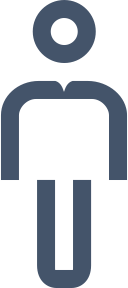 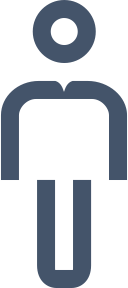 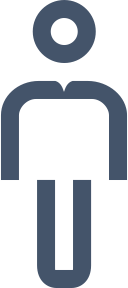 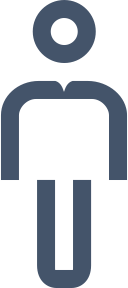 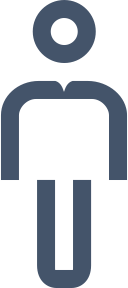 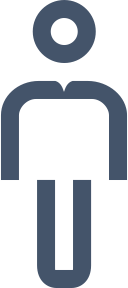 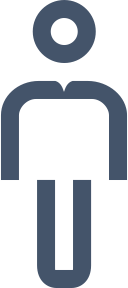 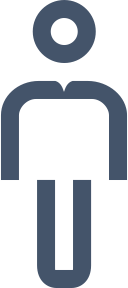 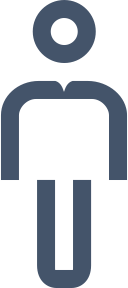 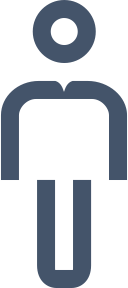 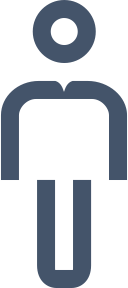 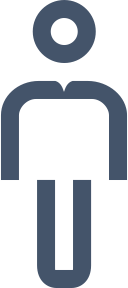 BVdBelamaf (IV 2.5 mg/kg D1 Q3W)
Belamaf monotherapy (IV 2.5 mg/kg Q3W)
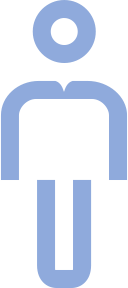 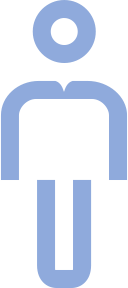 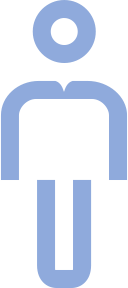 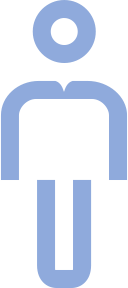 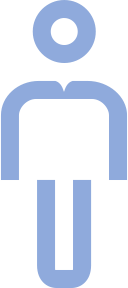 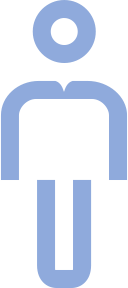 1:1
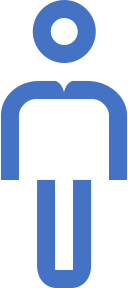 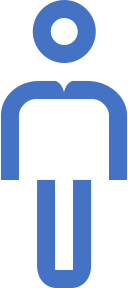 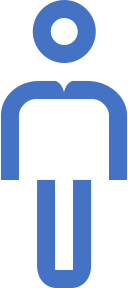 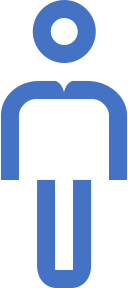 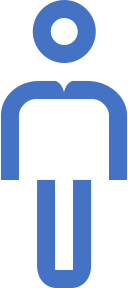 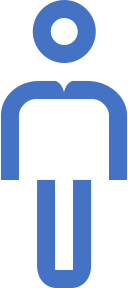 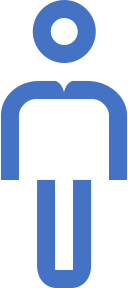 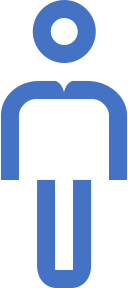 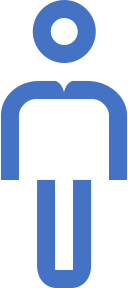 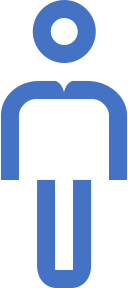 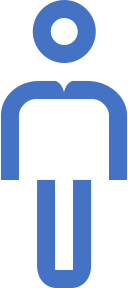 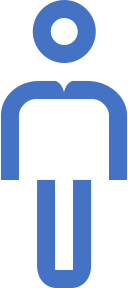 494patients with ≥1 prior lines of therapy
Daratumumab monotherapy (IV 16 mg/kg; C9 + Q4W)
DVd
Daratumumab (IV 16 mg/kg D1 C1–3 QW; C4–8 Q3W)
Treatment period: Until PD, death, unacceptable toxicity, withdrawal of consent, or end of study
Day 1 of 21-day administration cycles
Screening and enrollment
Randomization
Bor (1.3 mg/m2 on D1, 4, 8, 11; C1–8) Dex (20 mg on the day of, and day after, bortezomib; C1–8)
Hungria V, et al. N Engl J Med. 2024 Aug 1;391(5):393-407.
DREAMM-7 study – Patients Characteristics
Hungria V, et al. N Engl J Med. 2024 Aug 1;391(5):393-407.
DREAMM-7 study – PFS
18 months
1.0
0.8
69%
0.6
Proportion alive and progression free
0.4
Median PFS 
36.6 months
43%
Median PFS13.4 months
BVd
DVd
0.2
0.0
0
1
2
3
4
5
6
7
8
9
10
11
12
13
14
15
16
17
18
19
20
21
22
23
24
25
26
27
28
29
30
31
32
33
34
35
36
37
38
39
40
41
243
(0)
230
(6)
220
(13)
211
(17)
205
(21)
200
(25)
192
(28)
183
(32)
175
(36)
171
(39)
163
(45)
158
(46)
155
(48)
150
(51)
147
(53)
140
(59)
137
(60)
131
(63)
128
(66)
127
(67)
125
(67)
122
(69)
120
(70)
118
(71)
115
(74)
110
(78)
105
(79)
94
(81)
79
(82)
72
(86)
56
(86)
41
(88)
31
(89)
25
(89)
15
(90)
11
(90)
8
(90)
6
(91)
3
(91)
2
(91)
1
(91)
0
(91)
BVd
No. at risk
(No. of events)
Time since randomization (months)
251
(0)
230
(9)
214
(22)
205
(29)
194
(37)
183
(47)
176
(53)
155
(71)
148
(75)
141
(81)
132
(90)
124
(97)
115
(106)
107
(113)
103
(116)
99
(119)
94
(121)
91
(124)
87
(128)
80
(133)
78
(135)
73
(138)
68
(143)
67
(144)
65
(145)
61
(148)
59
(149)
52
(151)
39
(153)
33
(154)
22
(154)
19
(154)
12
(156)
11
(156)
5
(157)
2
(158)
1
(158)
1
(158)
1
(158)
1
(158)
0
(158)
0
(158)
DVd
Hungria V, et al. ASH 2024. Abstracts 772 ;Mateos ASCO 2024; Abstract 7503
Updated and Additional Analyses From the Phase 3 DREAMM-7 Trial of BVd vs DVd in RRMM: OS
Median follow-up: 39.4 months (range, 0.1-52.3)
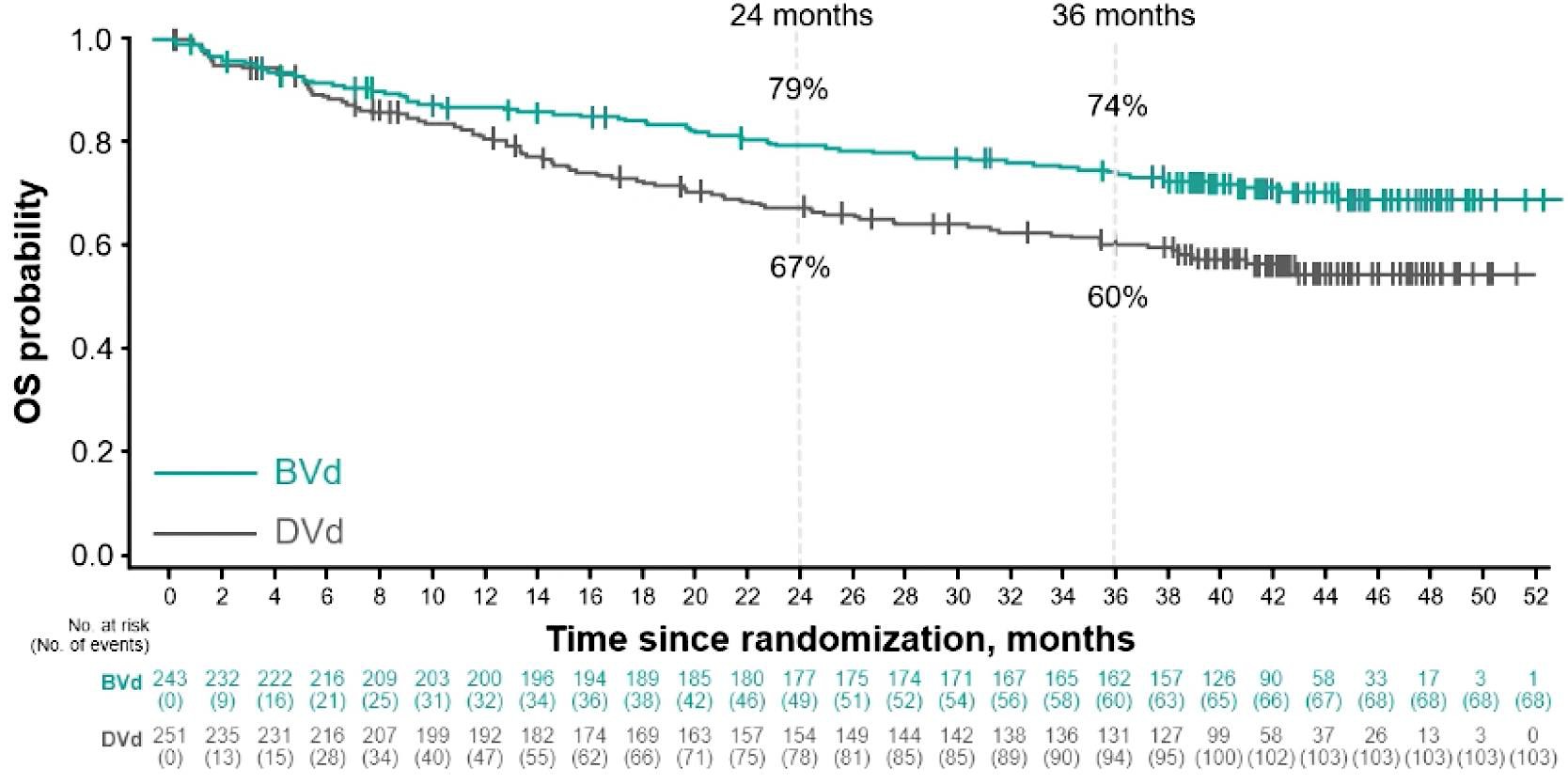 Median OS was not reached.
Predicted median OS based on modeling is
84 months with BVd and 51 months with DVd
Hungria V, et al. ASH 2024. Abstracts 772 and 3359.
DREAMM-9: Study design
Inclusion criteria
Primary endpoint:
Belamaf dosing cohorts*
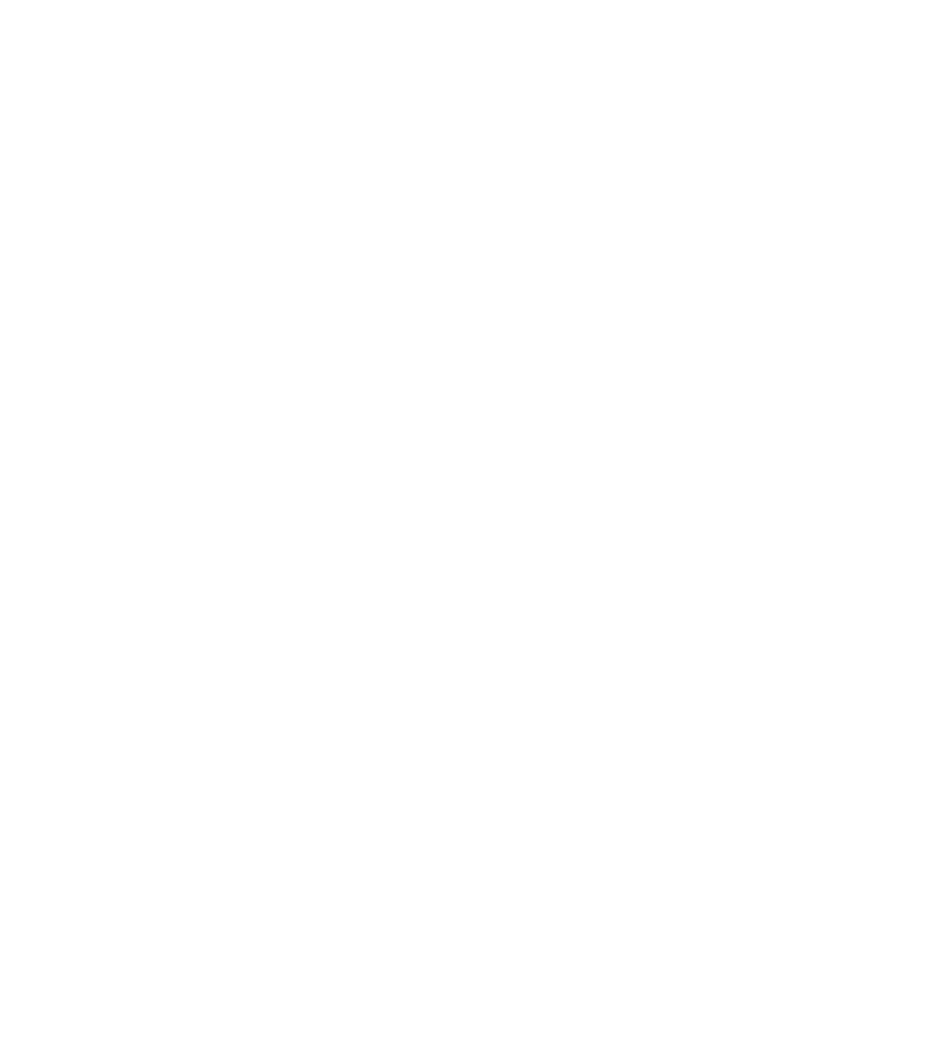 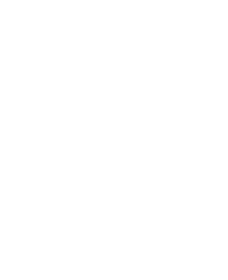 1.9 mg/kg Q3/4W, every SOC cycle(n=12)
Cohorts with lower doses and longer schedules were opened to assess the potential to improve tolerability while maintaining efficacy
All cohorts received belamaf with VRd for Cycles 1‒8 (21-day cycle), followed by belamaf with Rd for Cycles 9+ (28-day cycle)
Ocular events were managed by dose modifications or extending the dosing interval
Safety (DLTs and AEs)


Efficacy (ORR, ≥CR, ≥VGPR per IMWG criteria) 
RDI of lenalidomide and bortezomib after 4 cycles
Cumulative administered belamaf dose after 4 cycles with VRd
Incidence and titers of ADAs 
PK


MRD negativity (assessed in bone marrow aspirate samples using next-generation sequencing [10–5]).
MM diagnosis per IMWG criteria
ECOG performance status of 0–2
Not a candidate for HDT with ASCT due to frailty and/or significant comorbid condition(s)
Measurable disease per IMWG criteria 


Prior systemic therapy for MM or SMM
Current corneal epithelial disease
Secondary endpoints
1.9 mg/kg Q6/8W, every other SOC cycle(n=12)
1.4 mg/kg Q3/4W, every SOC cycle(n=13)
1.4 mg/kg Q6/8W, every other SOC cycle(n=12)
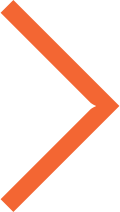 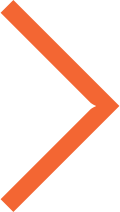 1.9 (9W) to 1.4 mg/kg Q9/12W, every third SOC cycle(n=19)
Screening phase
Safety follow-up
Exclusion criteria
1.0 mg/kg Q3/4W, every SOC cycle(n=15)
Exploratory endpoint
1.4 (9W) to 1.0 mg/kg Q9/12W, every third SOC cycle(n=15)
1.0 mg/kg Q12W, every third/fourth SOC cycle(n=10)
21 days
70-day safety follow-up visit
Randomized assignment 
+ SOC (VRd [Cycles 1–8], Rd [Cycles 9+]) 1
*Cohorts of the same color opened at the same time. Cohorts with longer rectangles opened earlier.ADA, anti-drug antibodies; AE, adverse event; ASCT, autologous stem cell transplant; belamaf, belantamab mafodotin; CR, complete response; DLT, dose-limiting toxicities; ECOG, Eastern Cooperative Oncology Group; HDT, high-dose chemotherapy; IMWG, International Myeloma Working Group; MM, multiple myeloma; MRD, minimal residual disease; ORR, overall response rate; PK, pharmacokinetics; PR, partial response; QxW, every x weeks; RDI, relative dose intensity; SMM, smouldering MM; SOC, standard of care; VGPR, very good partial response
Usmani S, et al. ASH 2024;Abstract 497.
DREAMM-9: Efficacy | ORR
VGPR+ was 100% in 3 cohorts including those with lower doses and less frequent schedules
ORRs ranged from 71% to 100%
Time to achieve VGPR+ was consistent across the cohorts (median 2.1–3.2 months) and response deepened over time
In the first 4 cohorts, CR+ was 62–92%
ORRs ranged from 71% to 100%
Time to achieve VGPR+ was consistent across the cohorts (median 2.1–3.2 months) and response deepened over time
In the first 4 cohorts, CR+ was 62–92%
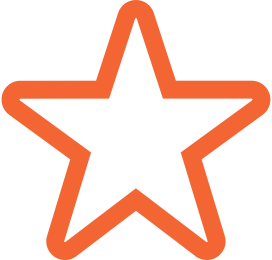 PR
VGPR
CR
sCR
Median follow-up varied as cohorts opened at different times; some patients had not been treated for long enough to achieve response
CI, confidence interval; CR+, complete response or better; ORR, overall response rate; PR, partial response; QxW, every x weeks; sCR, stringent complete response; VGPR+, very good partial response or better.
Usmani S, et al. ASH 2024;Abstract 497.
Higher belamaf starting doses were associated with deeper and faster MRD[−] rates
DREAMM-9: Efficacy | MRD-negativity rate*
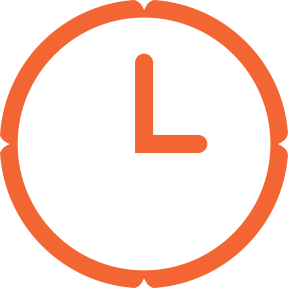 *MRD[-] was measured by next-generation sequencing [10-5] in patients achieving CR+​, and is shown as proportion of the ITT population.belamaf, belantamab mafodotin; CR,+ complete response or better; ITT, intention-to-treat; MRD[−], minimal residual disease negativity; QxW, every x weeks.​
Usmani S, et al. ASH 2024;Abstract 497.
DREAMM-9: Best corrected visual acuity
Dose and schedule affected the time to, and resolution of, BCVA decreases
Extending the dosing interval between the 1.9 mg/kg or 1.4 mg/kg doses from Q3/4W to Q6/8W was associated with longer time to BCVA decrease to 20/50 or worse*
Resolution of BCVA decreases was generally faster in cohorts with lower initial doses of belamaf
20/50†
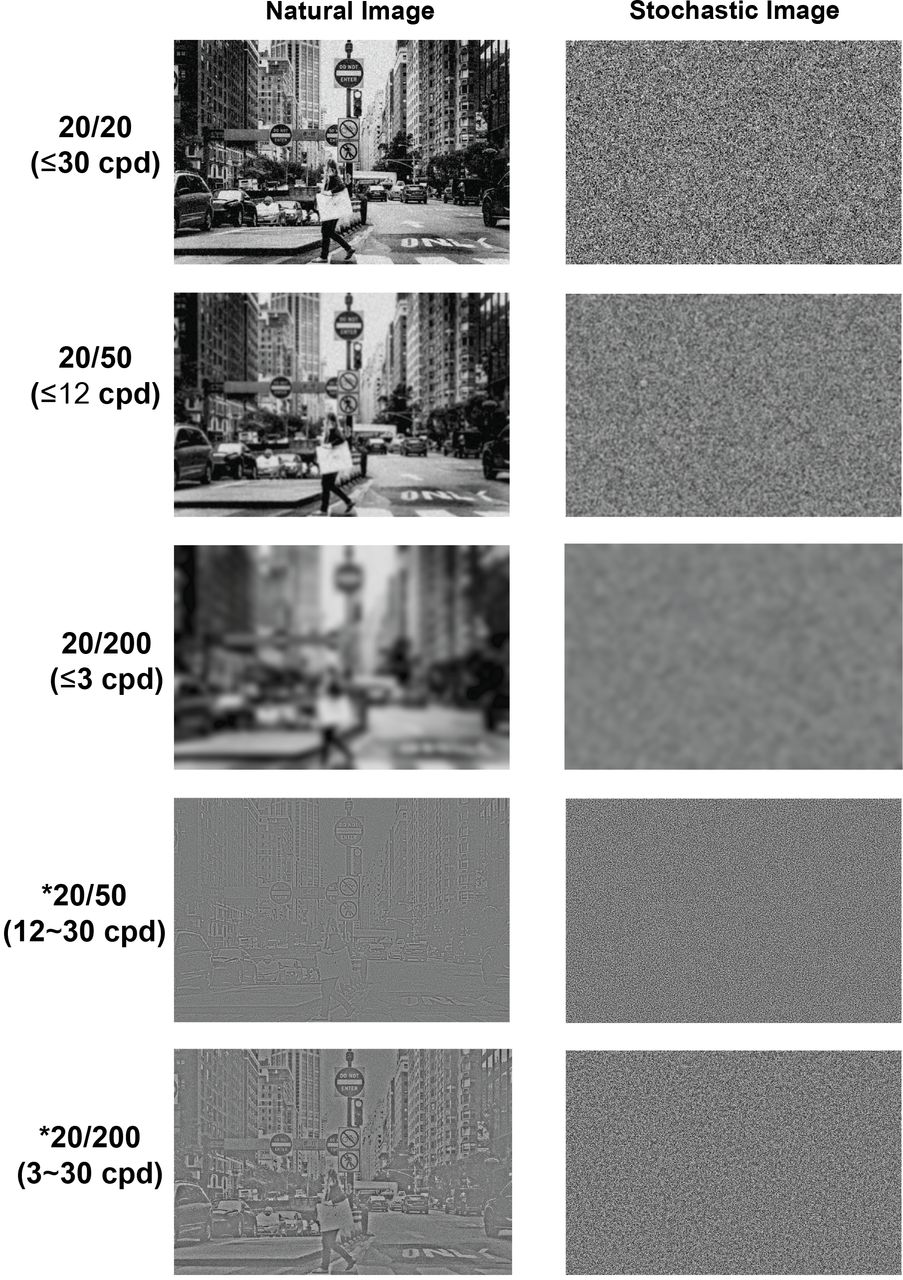 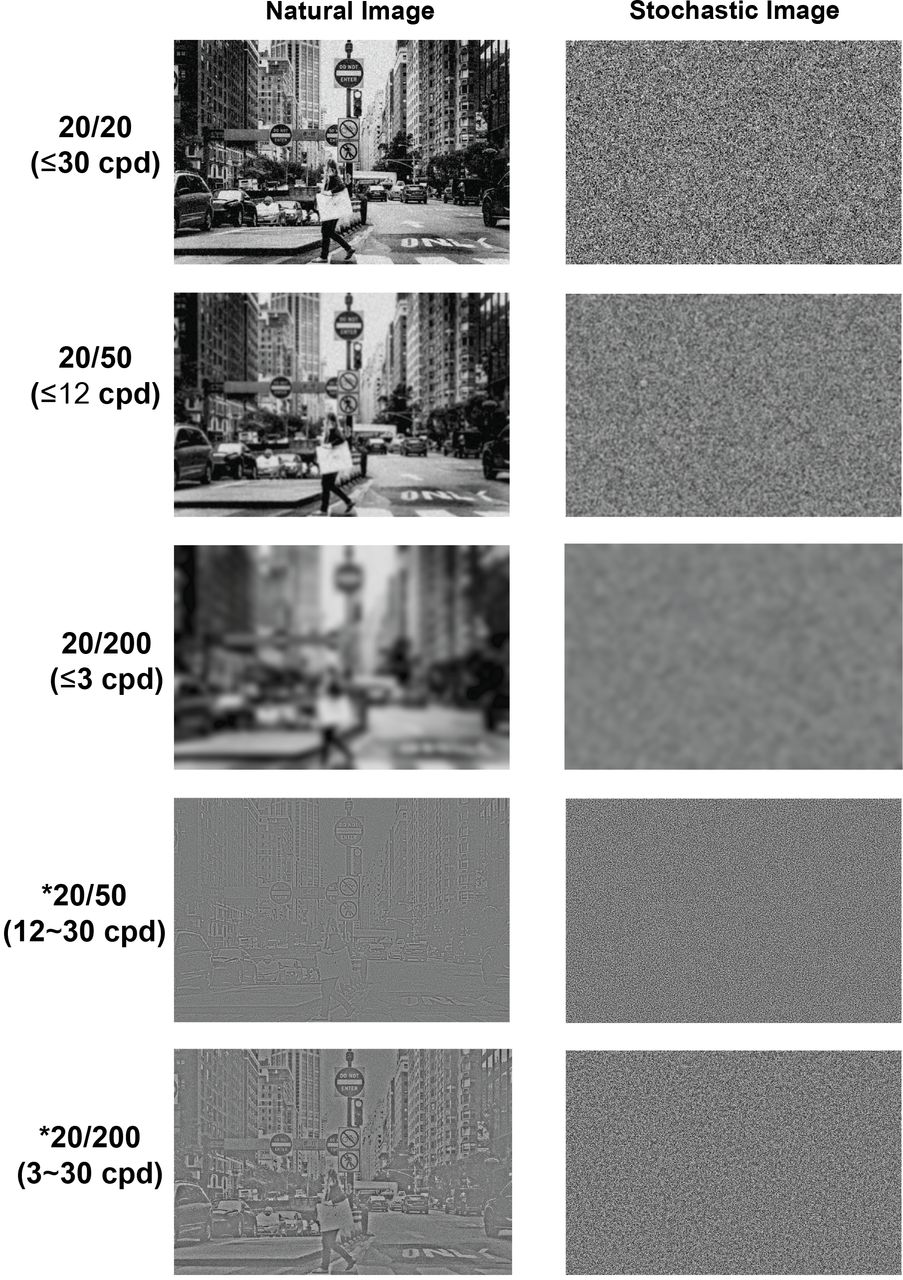 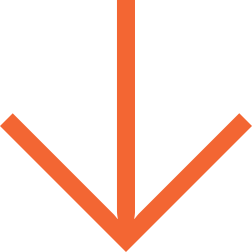 20/20
First occurrence of decrease in BCVA score from baseline (20/25 or better) to 20/50 or worse
Days
*In the 4 cohorts shown, 2 patients had a BCVA change from 20/25 or better to 20/200 or worse. These patients both had bilateral cataracts.†Image adapted from Shi C, et al. bioRxiv. 2018;doi:doi.org/10.1101/328443.  Copyright © 2018 the Author.belamaf, belantamab mafodotin; BCVA, best corrected visual acuity; QxW, every x weeks.
Usmani S, et al. ASH 2024;Abstract 497.
Summary/Conclusions
CAR-T cell therapies are effective therapies for both early and late RRMM but there are many unsolved questions
How “sustainable” are the responses?
Is there a plateau in the PFS curve ?
Which targets, which constructs, what dose ? 
Are different CARs similar? 
Is a second dose effective? 
Is there cross-resistance / target loss ? 
Are there options after CAR-T failure? Other immunotherapies ?  
Toxicity – Logistics - Costs  

Immunotherapy approaches with T-cell engagers offer very good results in late RRMM and may go to earlier lines. Side-effects remain a problem. Infections for BCMA-targeted bispecific Abs – gastrointestinal AEs for talquetamab? Continuous Use or fixed duration?
Belantamab mafodotin in combination with either Vd or Pd are new standards of care in patients with early RRMM